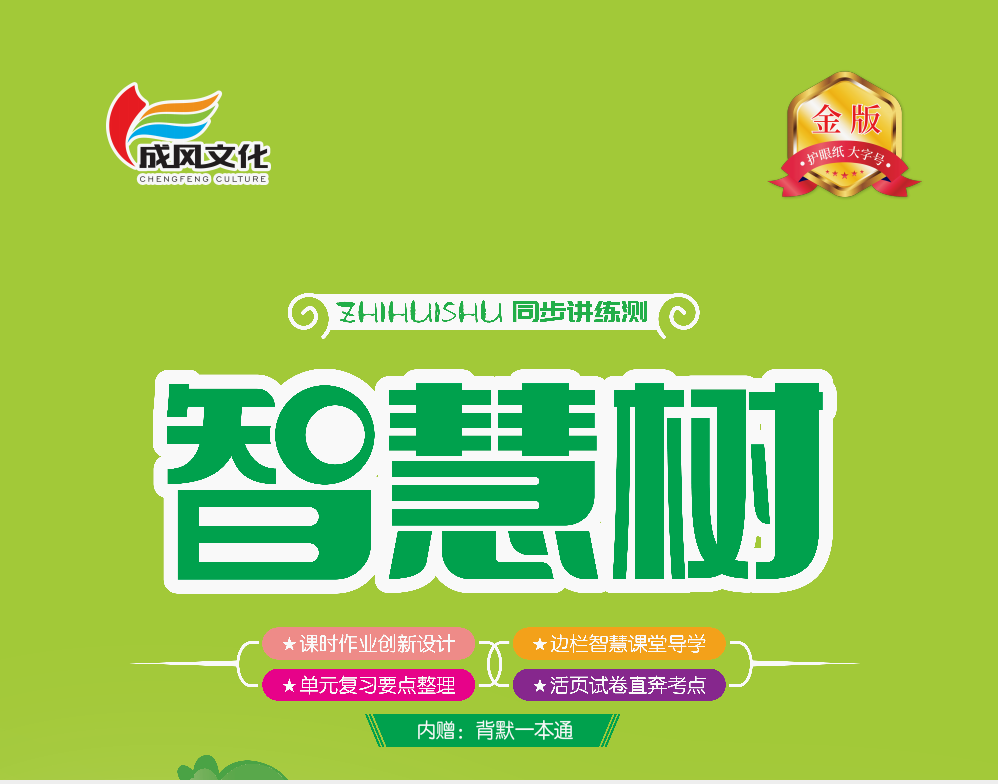 第七单元  阅读
15  一分钟
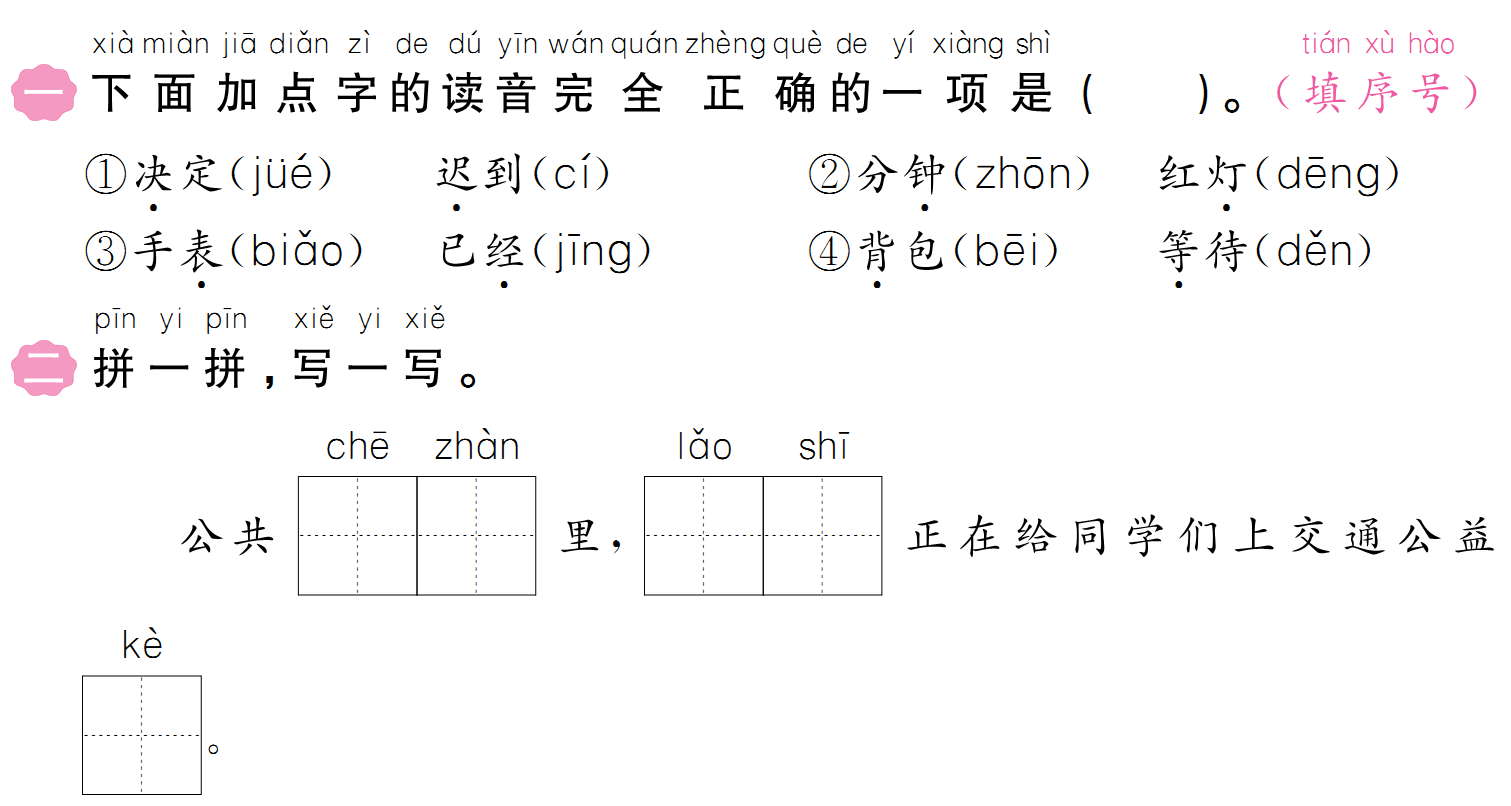 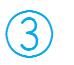 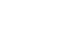 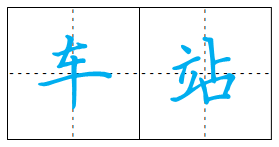 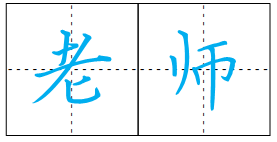 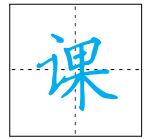 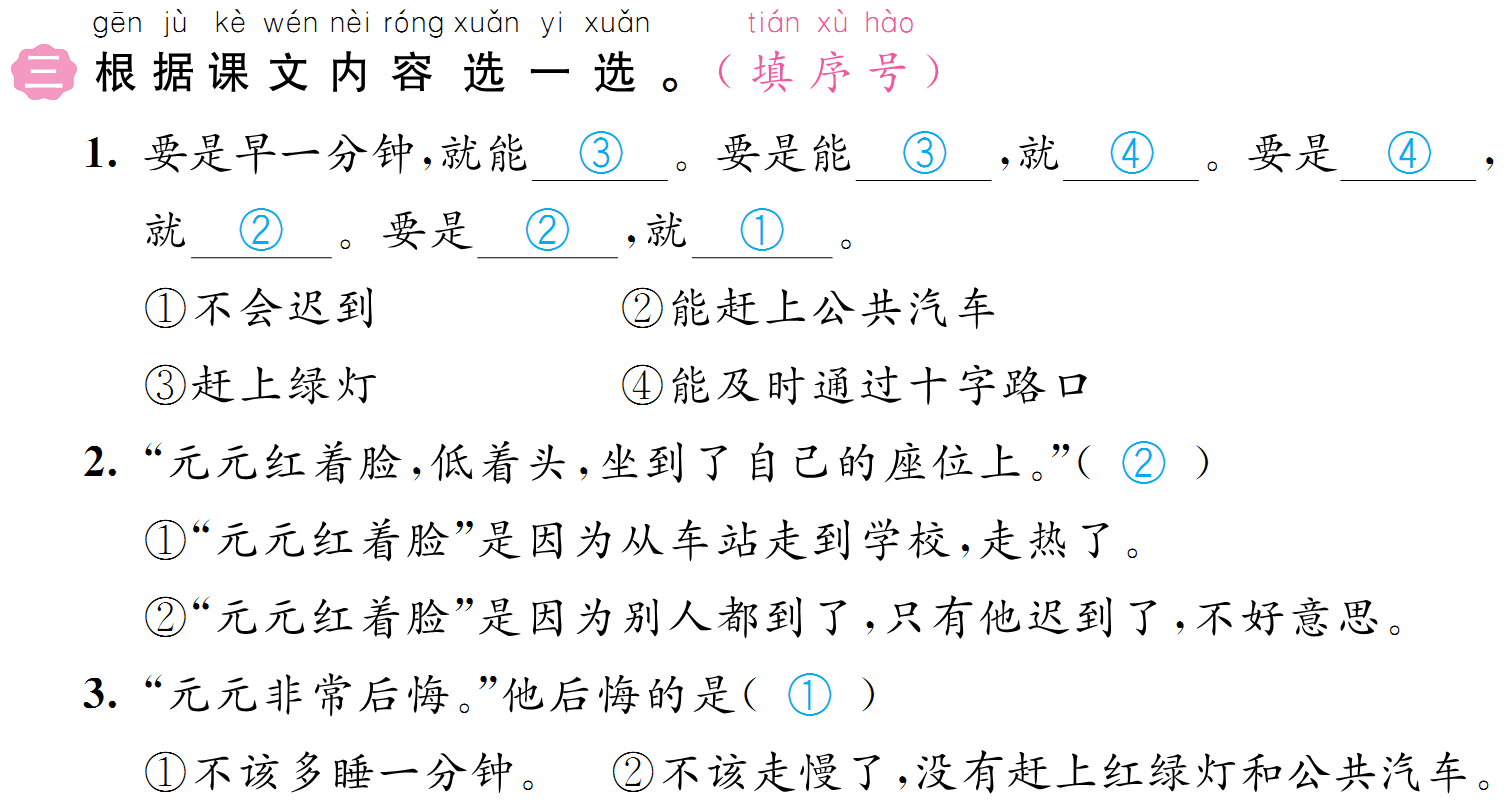 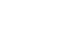 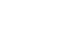 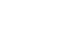 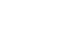 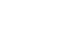 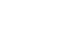 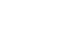 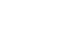 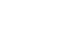 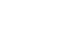 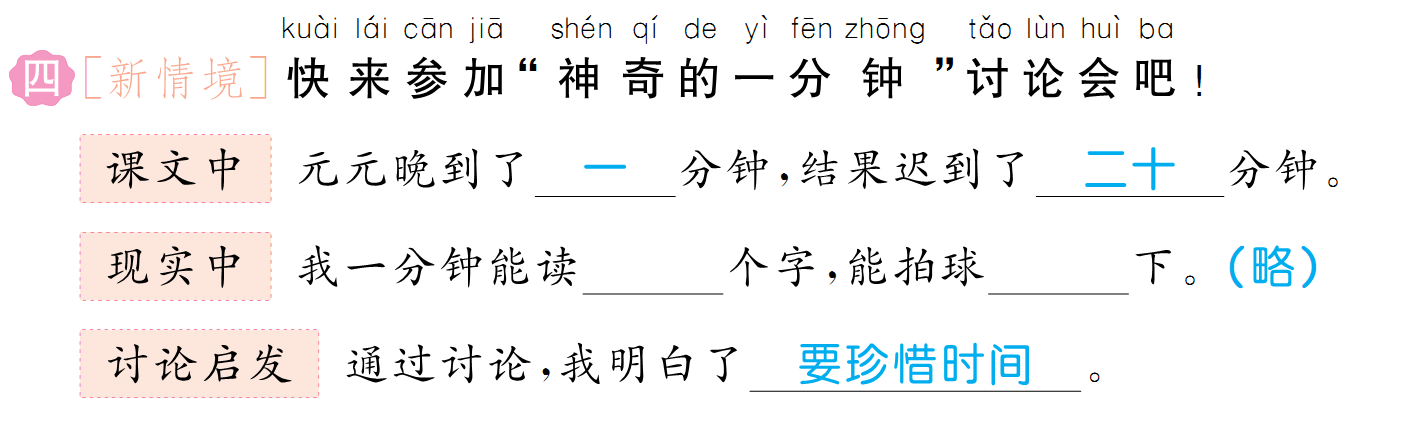 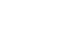 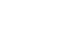 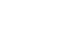 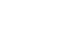 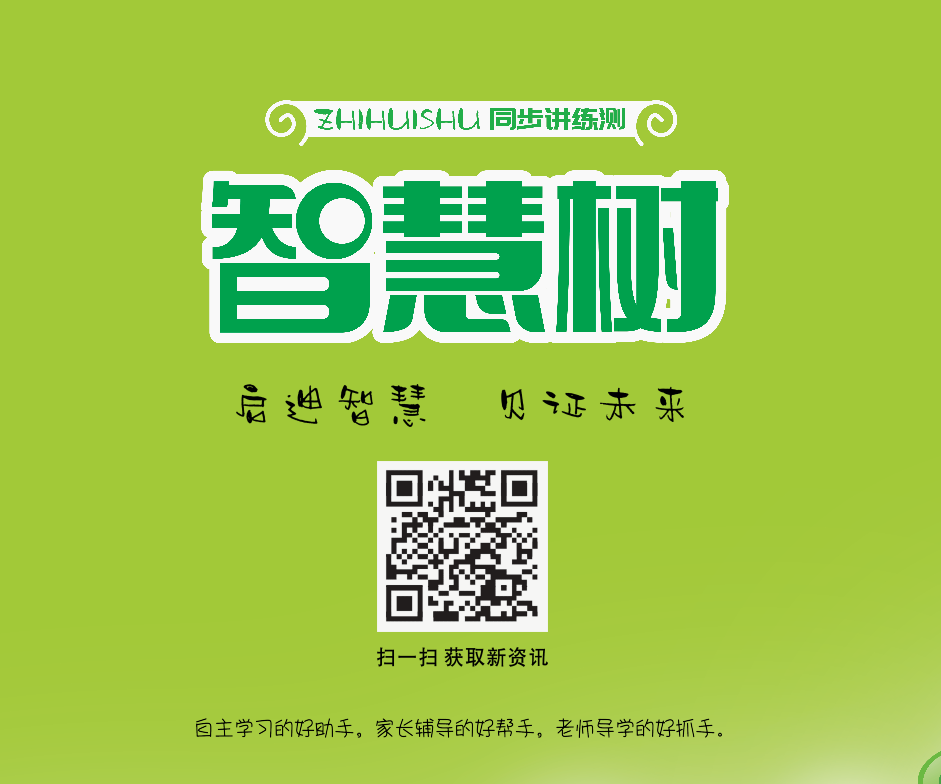 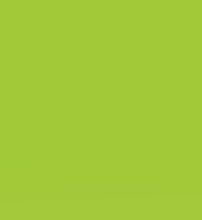